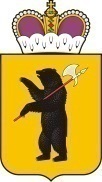 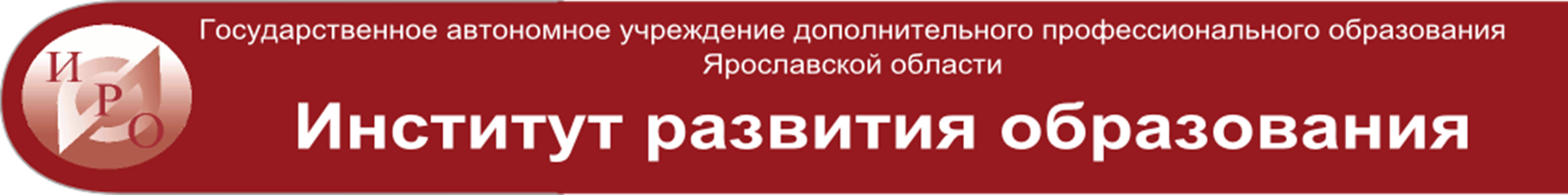 Департамент образования Ярославской области
Реализация проекта «Поддержка школ с низкими образовательными результатами и школ, функционирующих в сложных социальных условиях»
Золотарева Ангелина Викторовна, ректор ГАУ ДПО Ярославской области «Институт развития образования», д. пед.н., профессор
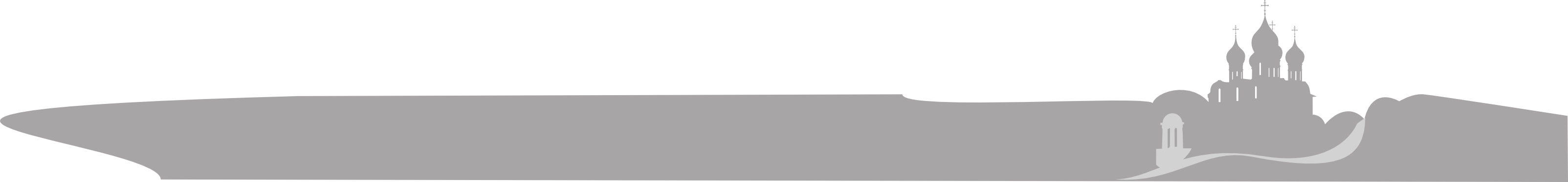 Направления поддержки ШНОР и ШНСУ (региональный и муниципальный уровни)
Цель: повышение качества образования и уровня ресурсного обеспечения ШНОР (ШНСУ) средствами реализации комплекса мероприятий поддержки перехода школ в эффективный режим развития
2
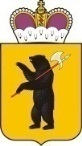 Запуск проекта поддержки ШНОР и ШНСУ в марте-апреле 2020 г.
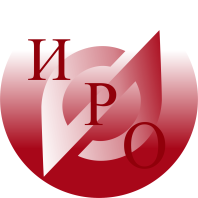 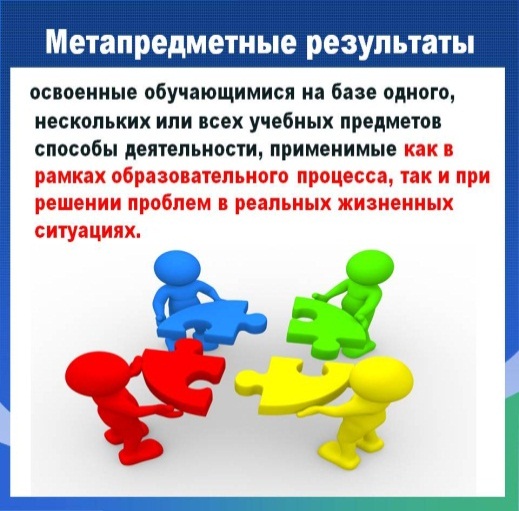 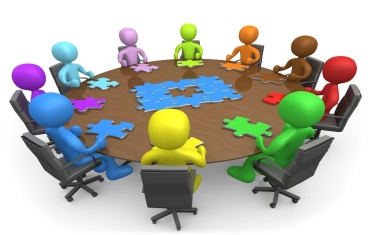 Представление результатов на конференции по сельской школе
Представление результатов на вебинаре «ПЕДСОВЕТ76»
Отбор ШНОР и ШНСУ в проект
(68 школ)
Адресная помощь ШНОР и ШНСУ
3
Критерии и показатели оценки перехода школ в эффективный режим работы
Критерий «Устойчивость образовательных результатов обучающихся на уровне начального общего, основного общего и среднего общего образования»

Группа показателей:
1.1. Группа основных показателей «Государственная итоговая аттестация –       11 класс (далее – ЕГЭ), 9 класс (далее -  ОГЭ) по предметам русский язык и математика»
1.2. Группа основных показателей «Всероссийские проверочные работы» (далее – ВПР)
1.3. Группа вспомогательных показателей «Олимпиады и конкурсы»
1.4. Группа вспомогательных показателей «Сохранность контингента»
1.5. Группа вспомогательных показателей «Достоверность»
4
Критерий «Индекс социального  благополучия школы»Показатели:
На что школа может влиять?
ИСБШ
Характеристика контингента
Количество обучающихся в общеобразовательных организациях.
Доля обучающихся с задержкой психического развития.
Доля обучающихся с умственной отсталостью.
Доля обучающихся с ограниченными возможностями здоровья (за исключением ЗПР и УО).
Доля обучающихся, для которых русский язык не является родным.
Доля обучающихся, состоящих на внутришкольном учете.
Доля обучающихся, состоящих на учете в ОДН (отдел по делам несовершеннолетних) органов внутренних дел.
Доля обучающихся, состоящих на учете в КДН и ЗП (комиссии по делам несовершеннолетних и защите их прав).
Характеристика семей
Доля обучающихся, воспитывающихся в многодетных семьях.
Доля обучающихся, воспитывающихся в неполных семьях.
Доля обучающихся, воспитывающихся в малоимущих семьях.
Доля обучающихся, воспитывающихся в семьях, где оба родителя (единственный родитель, один из родителей) имеют высшее образование.
Характеристика кадрового состава
Количество педагогических работников, работающих в ОО.
Количество учителей, работающих в ОО.
Доля внешних совместителей.
Количество обучающихся на одного учителя.
Количество обучающихся на педагога-психолога.
Количество обучающихся на социального педагога.
Количество обучающихся на педагога дополнительного образования.
Количество обучающихся на логопеда/дефектолога.
Доля педагогических работников, имеющих высшее педагогическое образование.
Доля педагогических работников, имеющих первую квалификационную категорию.
Доля педагогических работников, имеющих высшую квалификационную категорию.
Доля педагогических работников, достигших пенсионного возраста.
Доля молодых педагогических работников (до 35 лет), стаж работы которых не превышает 5 лет
Другие характеристики 
Отнесение школы к категории «малокомплектная  школа».
Расположение школы в сельской местности.
Наличие в школе подвоза обучающихся.
?
5
Группа дополнительных (вариативных) показателей  для мониторинга качества образования в школах
Группа дополнительных показателей для ШНОР:
Доля обучающихся, повысивших степень школьной мотивации. 
Доля обучающихся, их родителей и педагогов, удовлетворенных качеством условий образования в ОО.
Доля обучающихся, занимающихся по дополнительным образовательным программам
Доля педагогов школ, включенных в активные формы взаимодействия  и саморазвития (профессиональные сообщества, конкурсное движение и др.) 
Доля участников образовательных отношений, удовлетворенных материально-техническим обеспечением организации. 
Доля образовательных программ с использованием дистанционных технологий в общем пакете программ ОО.
Доля обучающихся с образовательной неуспешностью,  которым оказана  адресная поддержка
Группа дополнительных показателей для ШНСУ: 
Доля выпускников, получивших документы об образовании (обучении).
Доля обучающихся не аттестованных по итогам учебного года.
Доля обучающихся с образовательной неуспешностью, которым оказана адресная поддержка.
Доля обучающихся ОО, занимающихся по дополнительным образовательным программам.
Доля обучающихся, повысивших степень школьной мотивации. 
Доля обучающихся, включенных в работу различных органов ученического самоуправления.
Укомплектованность школы педагогическим кадрами, в том числе специалистами (психолог, логопед, дефектологи, преподаватели дополнительного образования детей, социальные педагоги).
Доля обучающихся, их родителей и педагогов, удовлетворенных качеством условий образования в ОО.
Доля педагогов школ, включенных в активные формы взаимодействия  и саморазвития (профессиональные сообщества, конкурсное движение и др.) 
Доля участников образовательных отношений, удовлетворенных материально-техническим обеспечением организации.
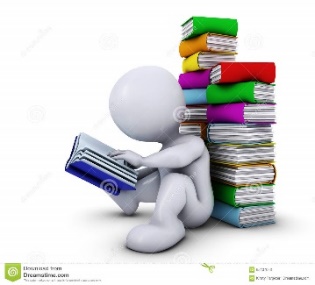 Группа показателей для оценки метапредметных и предметных компетенций педагогических работников школ:
Доля педагогов школ,  демонстрирующих прирост по метапредметным компетенциям;
Доля педагогов школ, демонстрирующих прирост по предметным компетенциям.
Региональная программа поддержки ШНОР и ШНСУ
ЦЕЛЬ: Создание условий, направленных на повышение качества образования и уровня ресурсного обеспечения школ, имеющих стабильно низкие результаты обучения и школ, функционирующих в неблагоприятных социальных условиях
МЕРОПРИЯТИЯ  ПРОГРАММЫ:
7
Меры повышения образовательной результативности
Педагогические стратегии
И др. ...
Основания для выбора стратегии
8
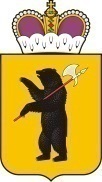 Департамент образования Ярославской области
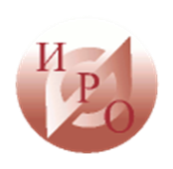 Время эффективного развития!
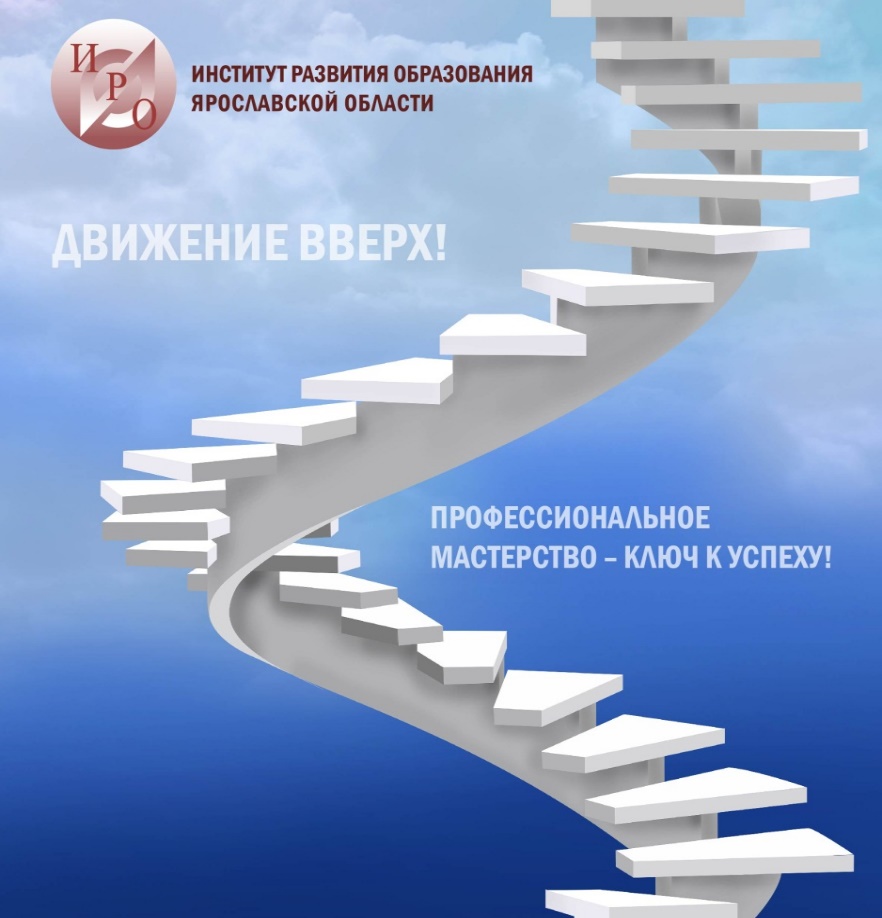 Спасибо за внимание!
Контактная информация:
Россия г. Ярославль, ул. Богдановича, 16
Тел.: +7 (4852) 23-06-82 
Сайт: www.iro.yar.ru
E-mail: rectorat@iro.yar.ru